CSPs: Arc Consistency
 & Domain Splitting 
Computer Science cpsc322, Lecture 13
(Textbook Chpt 4.5 ,4.6)

Oct, 04, 2013
CPSC 322, Lecture 13
Slide 1
[Speaker Notes: Lecture 13]
Lecture Overview
Recap (CSP as search & Constraint Networks)
Arc Consistency Algorithm
Domain  splitting
CPSC 322, Lecture 13
Slide 2
Standard Search vs. Specific R&R systems
Constraint Satisfaction (Problems):
State: assignments of values to a subset of the variables
Successor function: assign values to a “free” variable
Goal test: set of constraints
Solution: possible world that satisfies the constraints
Heuristic function: none (all solutions at the same distance from start)
Planning : 
State
Successor function
Goal test
Solution
Heuristic function
Query
State
Successor function
Goal test
Solution
Heuristic function
CPSC 322, Lecture 11
Slide 3
[Speaker Notes: Allows useful general-purpose algorithms with more power than standard search algorithms]
Recap: We can do much better..
Build a constraint network:
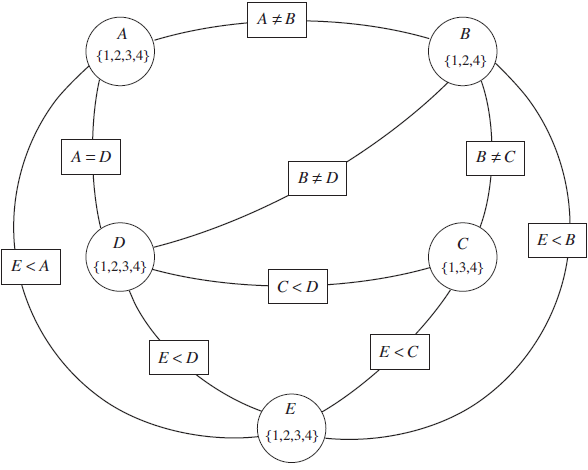 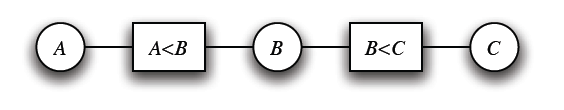 Enforce domain and arc consistency
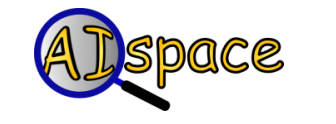 CPSC 322, Lecture 13
Slide 4
[Speaker Notes: AIspace simple1withUnary  problem]
Lecture Overview
Recap 
Arc Consistency Algorithm
Abstract strategy
Details
Complexity
Interpreting the output
Domain Splitting
CPSC 322, Lecture 13
Slide 5
Arc Consistency Algorithm: high level strategy
Consider the arcs in turn, making each arc consistent.
BUT, arcs may need to be revisited whenever….
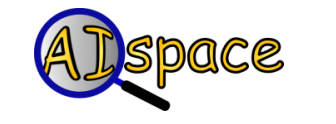 NOTE - Regardless of the order in which arcs are considered, we will terminate with the same result
CPSC 322, Lecture 13
Slide 6
[Speaker Notes: the domains of other variables are reduced.
AIspace simple1withUnary  problem]
What  arcs need to be revisited?
When we reduce the domain of a variable X  to make an arc X,c  arc consistent, we add……
every arc Z,c' where c'  involves Z and X:
You do not need to add other arcs X,c' , c  c‘ 
If an arc X,c' was arc consistent before, it will still be arc consistent (in the ``for all'' we'll just check fewer values)
CPSC 322, Lecture 13
Slide 7
CPSC 322, Lecture 14
Slide 8
Arc consistency algorithm (for binary constraints)
Procedure GAC(V,dom,C)              Inputs                       V: a set of variables                        dom: a function such that dom(X) is the domain of variable X                        C: set of constraints to be satisfied              Output                       arc-consistent domains for each variable              Local                       DX is a set of values for each variable X                        TDA is a set of arcs

1:           for each variable X do
2:                     DX ←dom(X) 3:           TDA ←{〈X,c〉| X ∈ V, c ∈ C  and X ∈ scope(c)}          
4:           while (TDA  {}) 5:                     select 〈X,c〉 ∈TDA6:                     TDA ←TDA  \ {〈X,c〉}
7:                     NDX ←{x| x ∈ DX and  y ∈ DY s.t. (x, y) satisfies c}
8:                     if (NDX  DX) then 9:                               TDA ←TDA  ∪ { 〈Z,c'〉 | X ∈ scope(c'), c'  c, Z ∈ scope(c') \ {X} } 10:                             DX ←NDX                      
11:           return {DX| X  is a variable}
Scope of constraint c is the set of variables involved in that constraint
TDA: ToDoArcs,blue arcs
in AIspace
X’s domain changed: arcs (Z,c’) for variables Z sharing a 
constraint c’ with X are added to TDA
NDX: values x for X for which there a value for y supporting x
If arc was inconsistent
Domain is reduced
Arc Consistency Algorithm: Complexity
Let’s determine Worst-case complexity of this procedure (compare with DFS			)
let the max size of a variable domain be d
let the number of variables be n
The max number of binary constraints is ?
n * d
d * d
(n * (n-1)) / 2
(n * d) / 2
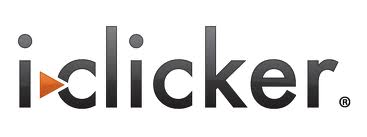 [Speaker Notes: Every time a domain value is removed

Some special cases are faster
e.g., if the constraint graph is a tree, arc consistency is O(ed)
I DO NOT THINK SO
It is linear in the number of variables n  (not quadratic as the general case) check with David and Kevin]
Arc Consistency Algorithm: Complexity
Let’s determine Worst-case complexity of this procedure (compare with DFS			)
let the max size of a variable domain be d
let the number of variables be n
How many times the same arc can be inserted in the ToDoArc list?

A.  n          B. d           C.  n * d         D.   d2
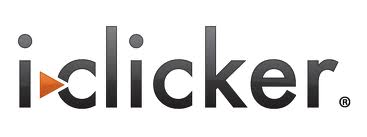 How many steps are involved in checking the consistency of an arc?

A.  n2          B. d           C.  n * d         D.   d2
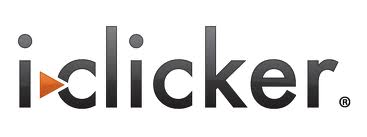 [Speaker Notes: Every time a domain value is removed

Some special cases are faster
e.g., if the constraint graph is a tree, arc consistency is O(ed)
I DO NOT THINK SO
It is linear in the number of variables n  (not quadratic as the general case) check with David and Kevin]
Arc Consistency Algorithm: Complexity
Let’s determine Worst-case complexity of this procedure (compare with DFS			)
let the max size of a variable domain be d
let the number of variables be n
The max number of binary constraints is…….
How many times the same arc can be inserted in the ToDoArc list?

How many steps are involved in checking the consistency of an arc?
CPSC 322, Lecture 13
Slide 12
[Speaker Notes: Every time a domain value is removed

Some special cases are faster
e.g., if the constraint graph is a tree, arc consistency is O(ed)
I DO NOT THINK SO
It is linear in the number of variables n  (not quadratic as the general case) check with David and Kevin]
Arc Consistency Algorithm: Interpreting Outcomes
Three possible outcomes (when all arcs are arc consistent):
One domain is empty 
Each domain has a single value 
Some domains have more than one value  may or may not be a solution
in this case, arc consistency isn't enough to solve the problem: we need to perform search
CPSC 322, Lecture 13
Slide 13
[Speaker Notes: Otherwise, split a domain & apply arc consistency to each case.
Spiltting in half the variable with the smallest domain usually works best (who know why)

ACC: Show with Cispace, first “scheduling problem”, and then crossword 1 for splitting. What makes sense is to split the node with 6 vars to the right, show that it gets to an empty solution, backtrack, and do more s0plitting on the var with 2 values on the top-left. Done. WENT WELL]
Lecture Overview
Recap 
Arc Consistency
Domain  splitting
CPSC 322, Lecture 13
Slide 14
[Speaker Notes: ACC: Show with Cispace, first “scheduling problem”, and then crossword 1 for splitting. What makes sense is to split the node with 6 vars to the right, show that it gets to an empty solution, backtrack, and do more s0plitting on the var with 2 values on the top-left. Done. WENT WELL]
Domain splitting (or case analysis)
Arc consistency ends: Some domains have more than one value  may or may not be a solution
 Apply Depth-First Search with Pruning
Split the problem in a number of (two) disjoint cases



Set of all solution equals to….
CPSC 322, Lecture 13
Slide 15
[Speaker Notes: Otherwise, split a domain & apply arc consistency to each case.
Spiltting in half the variable with the smallest domain usually works best (who know why)

ACC: Show with Cispace, first “scheduling problem”, and then crossword 1 for splitting. What makes sense is to split the node with 6 vars to the right, show that it gets to an empty solution, backtrack, and do more s0plitting on the var with 2 values on the top-left. Done. WENT WELL]
But what is the advantage?
By reducing dom(X) we may be able to….
Simplify the problem using arc consistency
No unique solution i.e., for at least one var, |dom(X)|>1
Split X
For all the splits
Restart arc consistency  on arcs <Z, r(Z,X)>
these are the ones that are possibly………….
Disadvantage : you need to keep all these CSPs around (vs. lean states of DFS)
CPSC 322, Lecture 13
Slide 16
[Speaker Notes: Combining Arc Consistency and Domain Splitting
Otherwise, split a domain & apply arc consistency to each case.
Spiltting in half the variable with the smallest domain usually works best (who know why)

ACC: Show with Cispace, first “scheduling problem”, and then crossword 1 for splitting. What makes sense is to split the node with 6 vars to the right, show that it gets to an empty solution, backtrack, and do more s0plitting on the var with 2 values on the top-left. Done. WENT WELL]
Searching by domain splitting
CPSC 322, Lecture 13
Slide 17
[Speaker Notes: Combining Arc Consistency and Domain Splitting
Otherwise, split a domain & apply arc consistency to each case.
Spiltting in half the variable with the smallest domain usually works best (who know why)

ACC: Show with Cispace, first “scheduling problem”, and then crossword 1 for splitting. What makes sense is to split the node with 6 vars to the right, show that it gets to an empty solution, backtrack, and do more s0plitting on the var with 2 values on the top-left. Done. WENT WELL]
More formally: Arc consistency with domain splitting as another formulation of CSP as search
States: “remaining” domains (D(V1), …, D(Vn))for the vars              with D(Vi)  dom(Vi) for each Vi
Start state: run AC on vector of original domains (dom(V1), …, dom(Vn))
Successor function:
reduce one of the domains + run arc consistency
Goal state: vector of unary domains that satisfies all constraints
That is, only one value left for each variable
The assignment of each variable to its single value is a model
Solution: that assignment
18
Searching by domain splitting
Apply AC to original domains
If domains with multiple values
     
         Split on one
apply AC to remaining domains
apply AC to remaining domains
If domains with multiple values…..Split on one
If domains with multiple values
     Split on one
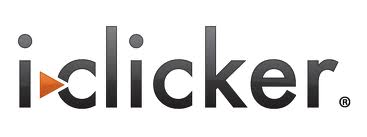 How many CSPs do we need to keep around at a time? Assume solution at depth m and 2 children at each split
A.  It depends       B. 2m         C.  m2   D.   2m
19
K-ary vs. binary constraints
Not a topic for this course but if you are curious about it…
Wikipedia example clarifies basic idea…
http://en.wikipedia.org/wiki/Constraint_satisfaction_dual_problem
The dual problem is a reformulation of a constraint satisfaction problem expressing each constraint of the original problem as a variable. Dual problems only contain binary constraints, and are therefore solvable by algorithms tailored for such problems. 
See also: hidden transformations
CPSC 322, Lecture 13
Slide 20
Domain Splitting in Action:
3 variables: A, B, C
Domains: all {1,2,3,4}
A=B, B=C, AC






Let’s tracearc consistency + domain splittingfor this network for “Simple Problem 2” in AIspace
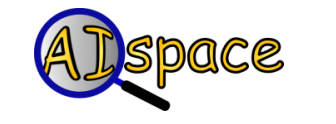 21
Learning Goals for today’s class
You can:

Define/read/write/trace/debug the arc consistency algorithm. Compute its complexity and assess its possible outcomes 

Define/read/write/trace/debug domain splitting and its integration with arc consistency
CPSC 322, Lecture 4
Slide 22
Work on CSP Practice Ex:
Exercise 4.A: arc consistency
Exercise 4.B: constraint satisfaction problems
Next Class (Chpt. 4.8)
Local search:
Many search spaces for CSPs are simply too big for systematic search (but solutions are densely distributed).
Keep only the current state (or a few)
Use very little memory / often find reasonable solution

….. Local search for CSPs
CPSC 322, Lecture 13
Slide 23